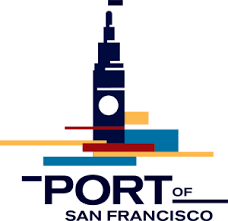 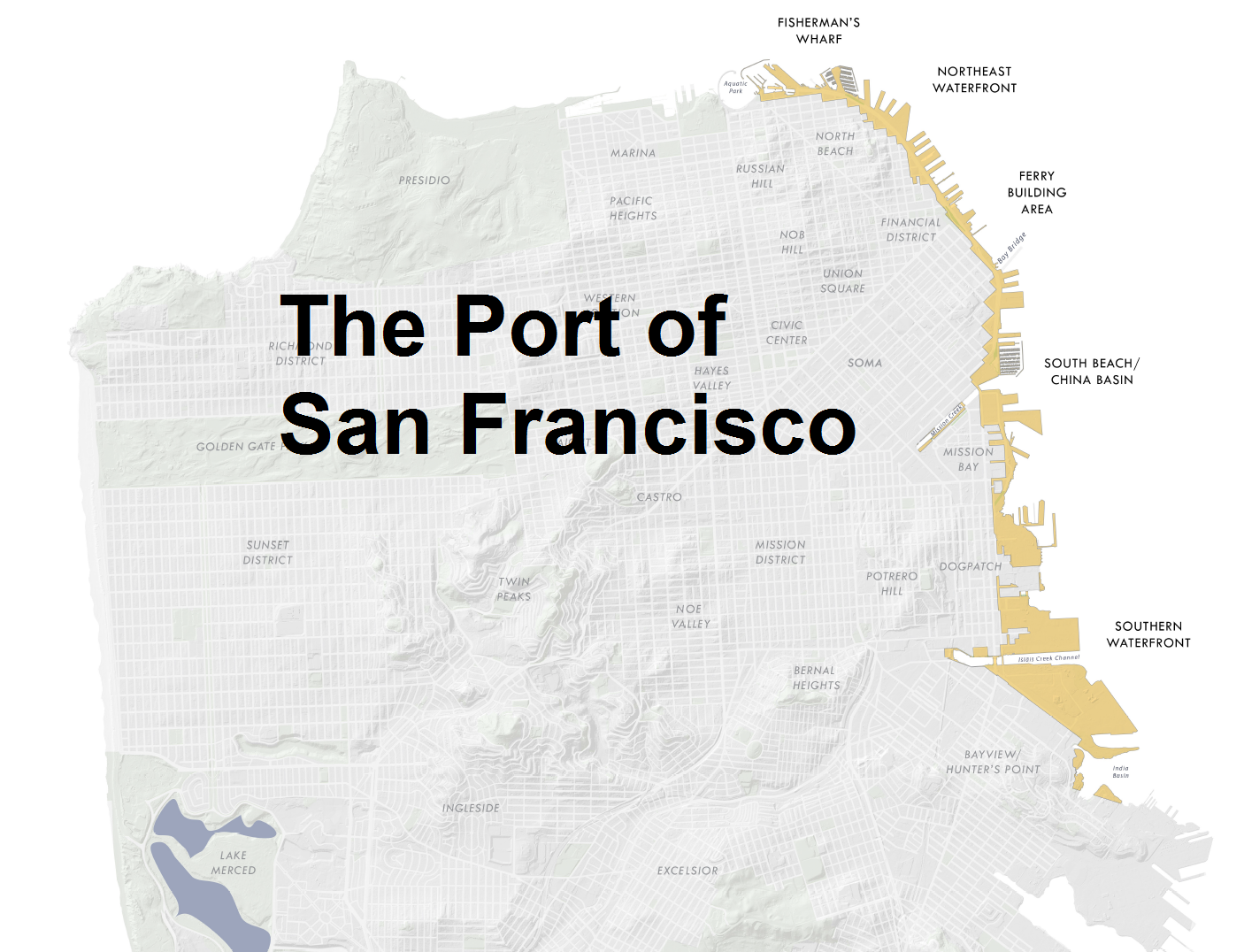 Transferred from the State of California to the City and County of San Francisco in 1968 via Burton Act AB2649

7.5 miles of waterfront from Hyde Street Harbor to Hunters Point Shipyard

Piers and Sea Wall Lots 

Pier sheds are S-2 occupancies
AT&T Park
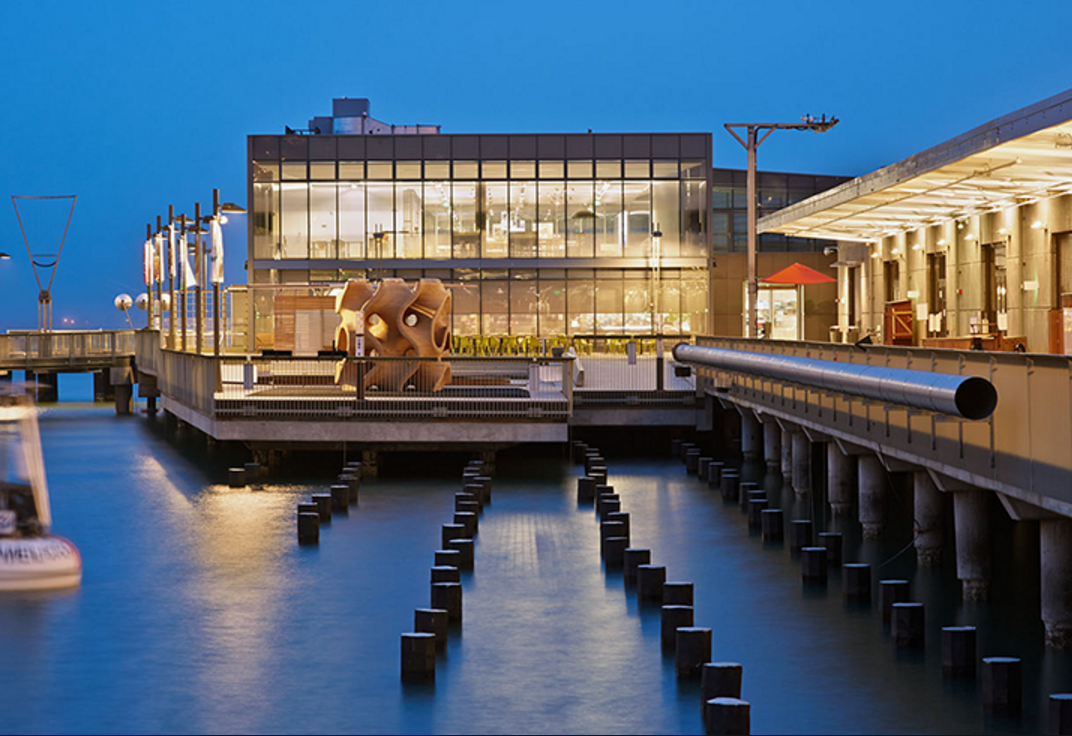 Exploratorium-Pier 15
JR Herman Cruise TerminalPier 27
Pasha-Pier 80
Located at Pier 1- Port of San Francisco offices

Staff of two are tasked with the following:
Issuance of operational permits
Review and permitting of special events
Plan review of all building plans
Construction inspections
Annual safety inspection of all occupancies
Pre-construction planning meetings
Predevelopment infrastructure review
Special Port projects
Employee safety training

NEW!!!- Fire Protection Engineer
Port Fire Marshal
SF Giants Parking Lot A
8-acre development
Mission Rock
Shipyard and storage
Special Use/Historic District
Pier 70
Broadway Hotel
34th America’s Cup 
SF Giants World Series
Superbowl L
Cirque du Soleil
Fleet Week
Concerts at AT&T Park
Event space at Piers 27, 35, and 48
Portwide Events
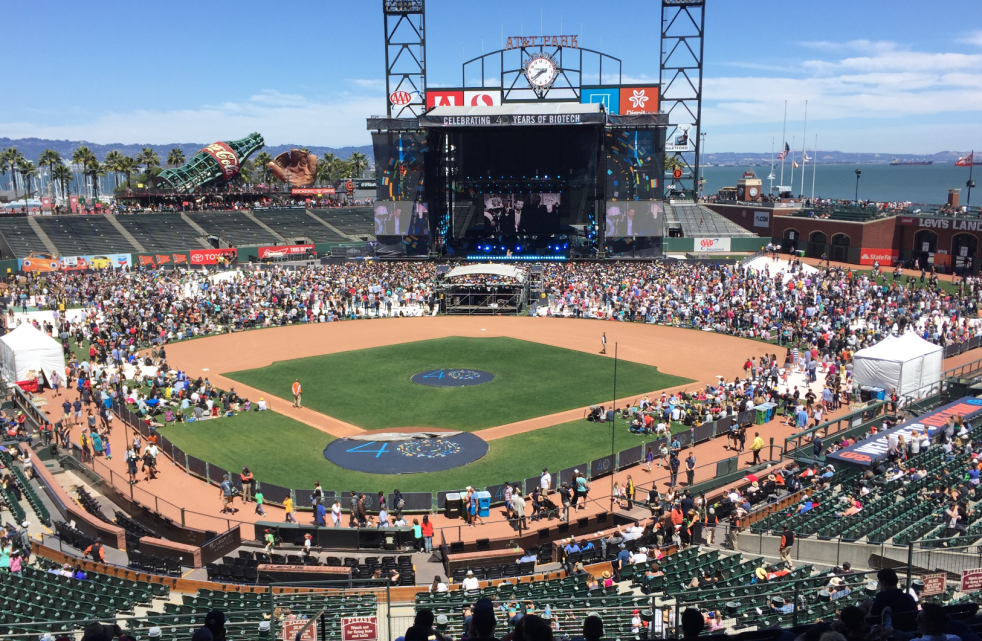 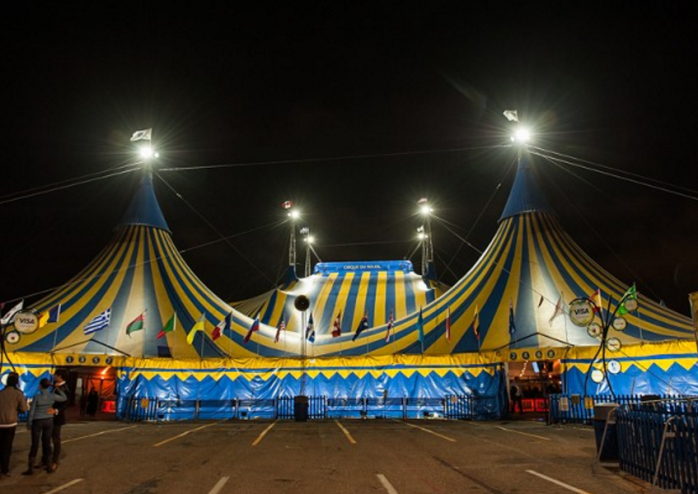 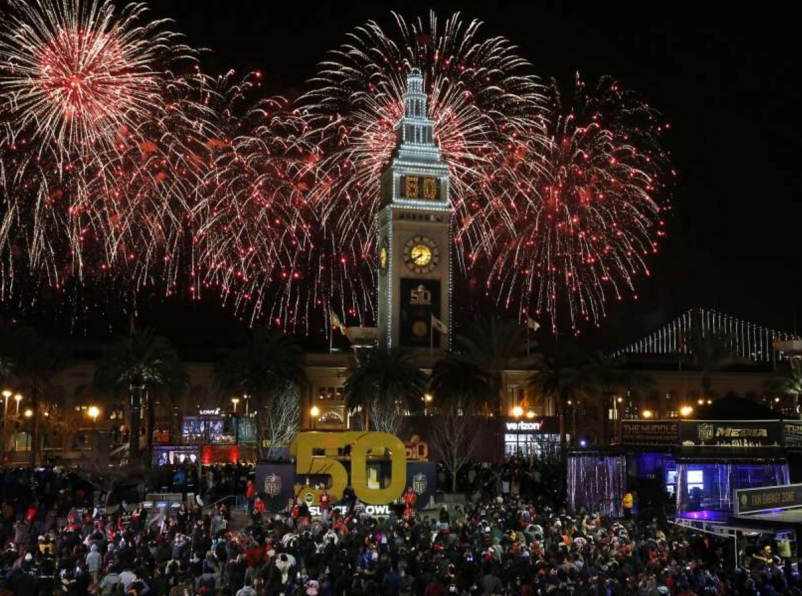 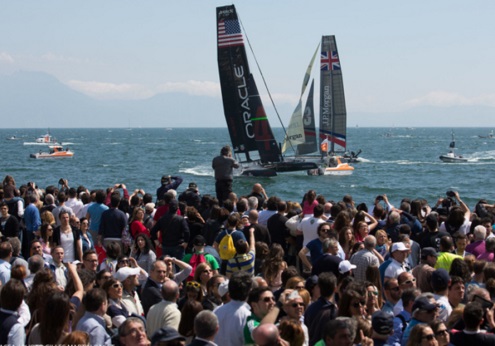 Events
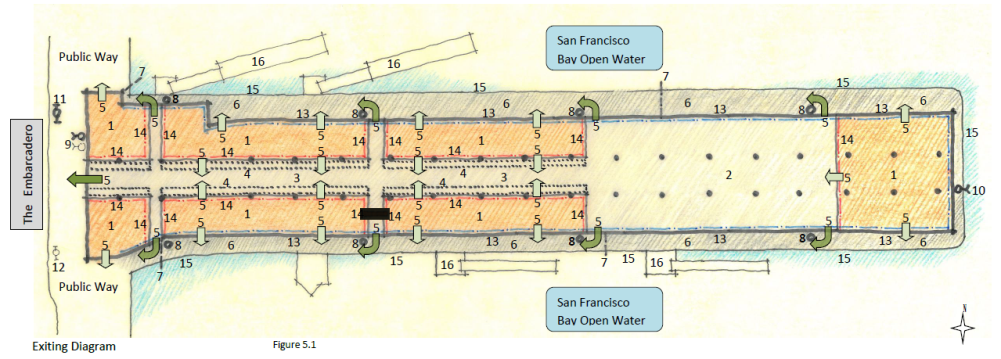 Pier Fire Safety Analysis
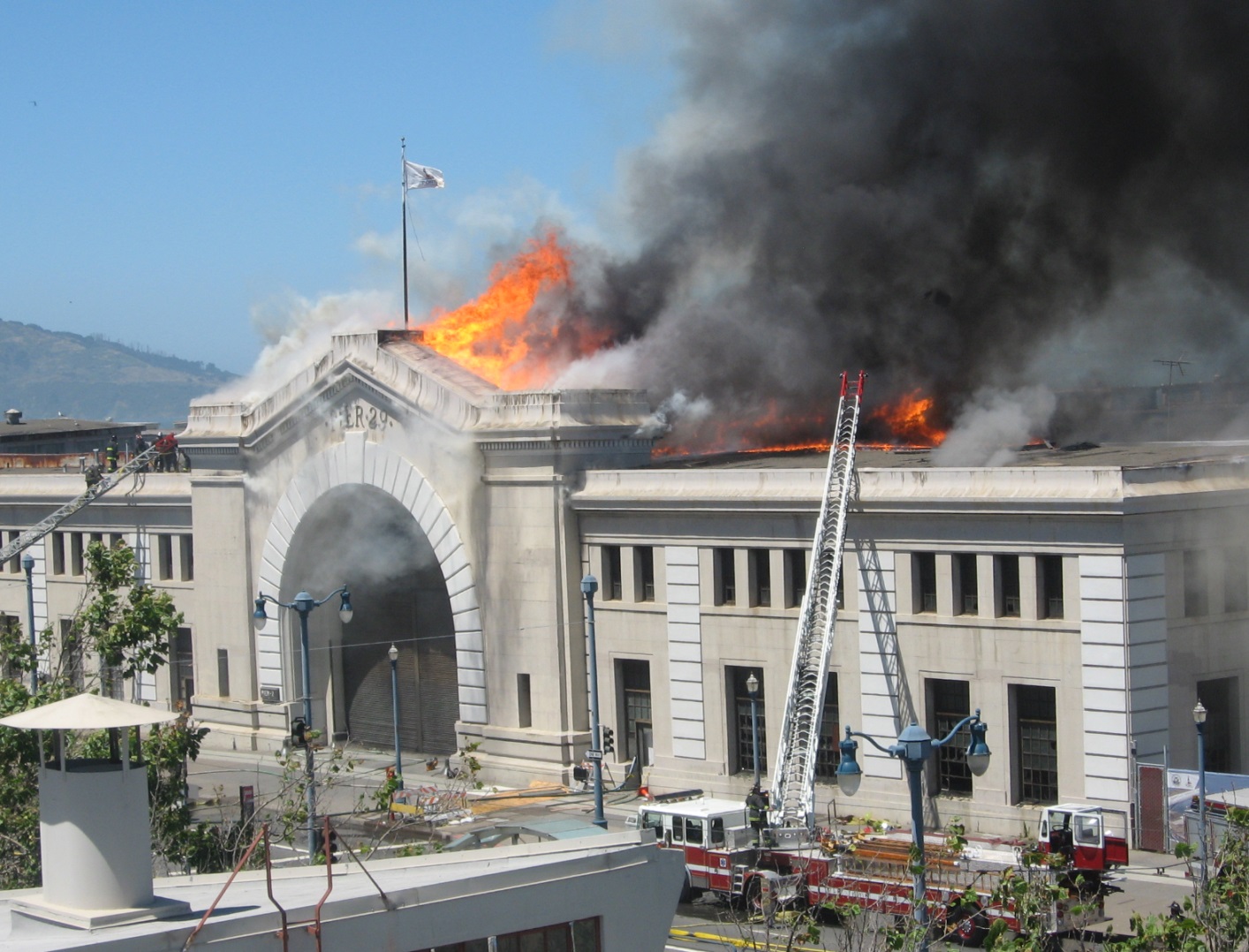 June 20, 2012- Pier 29